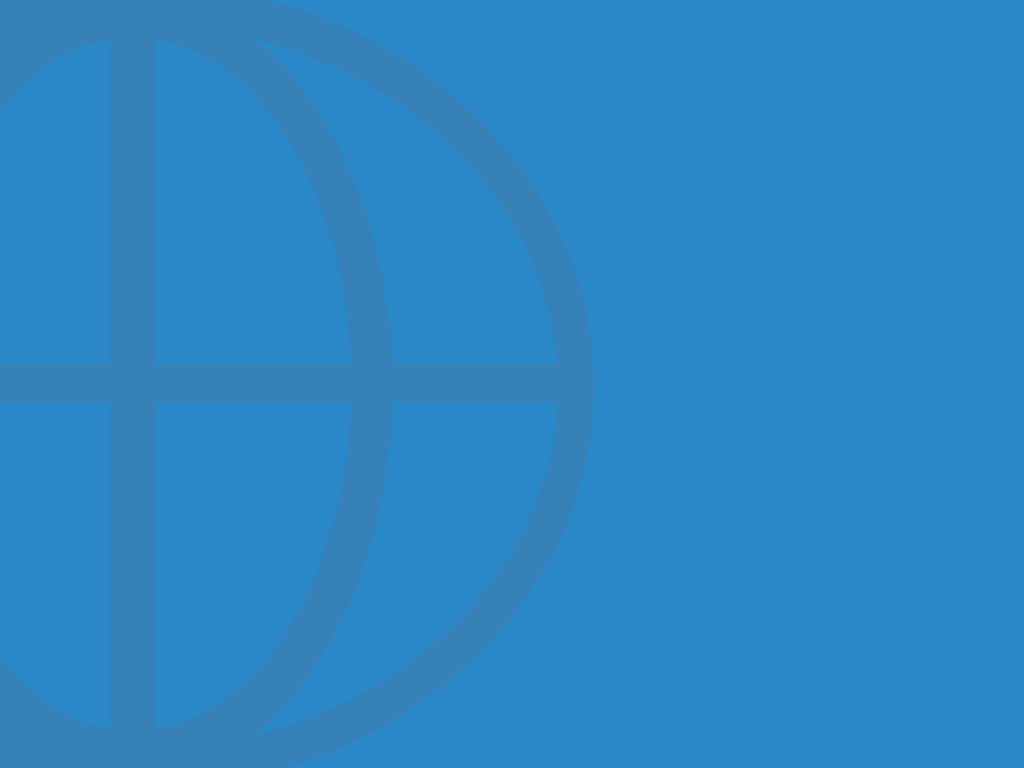 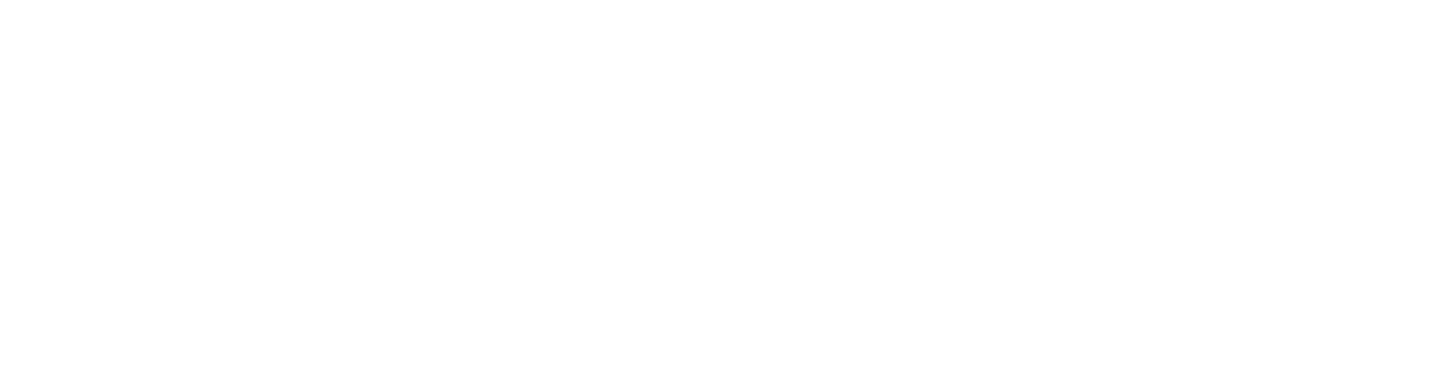 GLOBAL TRAVEL DISTRIBUTION
COVID-19 IMPACT

From Travel Consul
June 2020
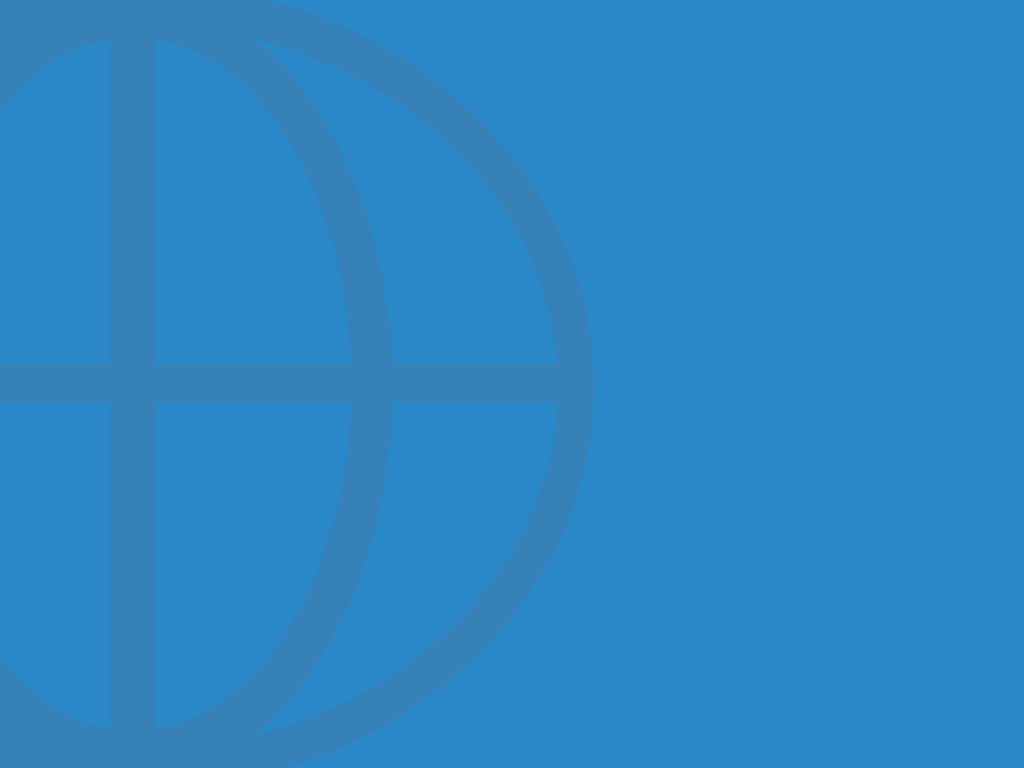 ABOUT TRAVEL CONSUL
Travel Consul is an international travel marketing alliance consisting of (18) advertising, media, public relations and marketing firms spread across six different continents – all specializing in travel.
With over 600 clients in the travel and tourism sector, our global team of more than 850 experts work seamlessly to implement global strategies with unique hands-on local market knowledge and industry relationships. From B2B to B2C, Travel Consul helps government and commercial organizations. 
For more information, please visit: www.TravelConsul.com
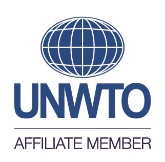 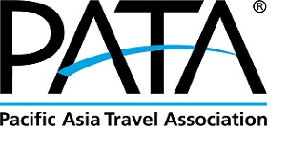 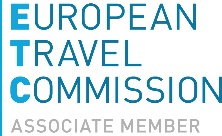 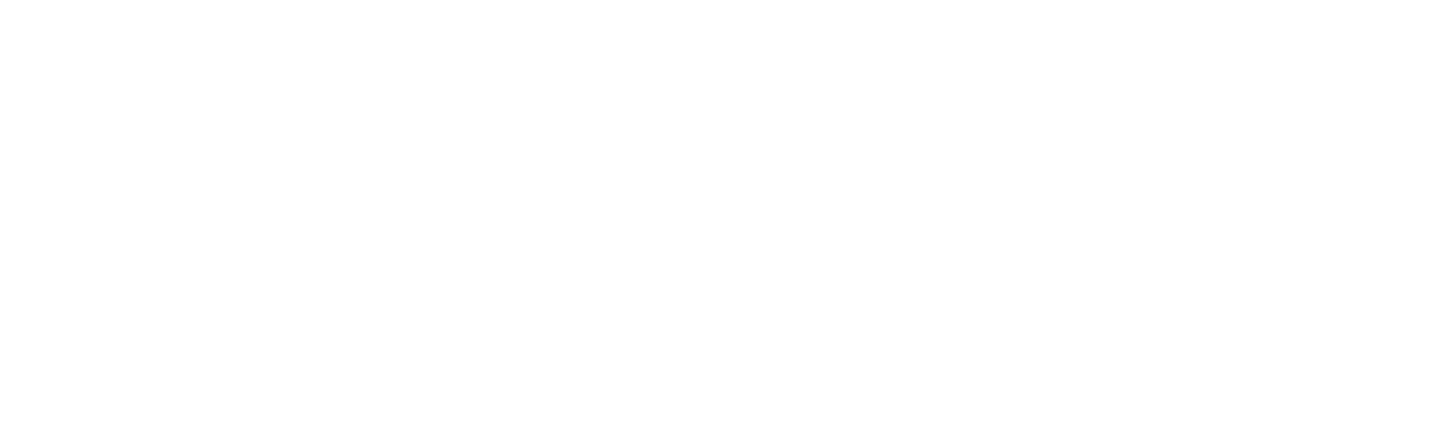 2
ABOUT THIS REPORT
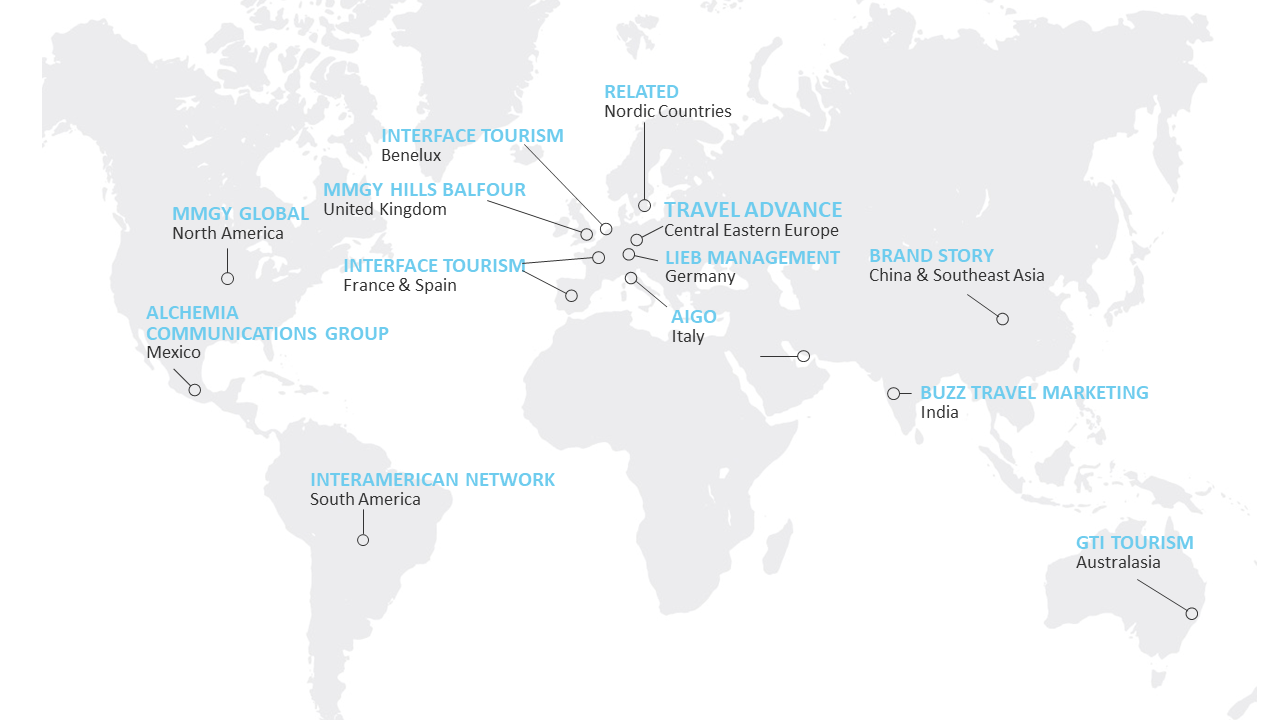 Travel Consul, a global travel marketing alliance, conducted a global survey on the impact and outlook of the COVID-19 outbreak to travel distribution partners (tour operators and agencies owners). 
Fourteen of Travel Consul’s partner agencies participated in this global research as shown on the map.
The survey was distributed from May 11 to May 25, 2020, in 8 languages: Chinese, Czech, English, French, Italian, Polish, Portuguese and Spanish.
The findings are based on 903 respondents from the main tourism source markets.
3
GLOBAL TRAVEL DISTRIBUTION. COVID-19 IMPACT
Respondents by Company Type and Region of Main Operation
903 COMPLETE GLOBAL RESPONSES
4
GLOBAL TRAVEL DISTRIBUTION. COVID-19 IMPACT
Globally, companies with less than ten employees represented 53% of the pre COVID-19 full time workforce
COMPLETE RESPONSES | GLOBAL: 903 | ASIA: 168 | AUSTRALIA: 24 | EUROPE: 393 | THE AMERICAS: 302
5
GLOBAL TRAVEL DISTRIBUTION. COVID-19 IMPACT
At a global level, 38% of the respondents reported moving from full-time to part-time. In North America employing independent contractors was the main option (28%) among the 167 partners taking the survey
“Other” include: 
- On government furlough scheme
- Working from home
- Working less hours
- Paycuts up to 50%
- Combination: full time to part time and partly laid-off
6
GLOBAL TRAVEL DISTRIBUTION. COVID-19 IMPACT
Two-thirds of travel distribution partners anticipate being able to sustain their businesses for six months without government financial support
903 COMPLETE GLOBAL RESPONSES
Q13. Compared to the last calendar year (2019-2020), what % drop do you expect in business volume (revenues) for Q3 and Q4 2020?
73
Estimated decrease
in business volume in Q3 2020
%
60
Estimated decrease 
in business volume in Q4 2020
%
7
GLOBAL TRAVEL DISTRIBUTION. COVID-19 IMPACT
New products design, training programmes and business model adaptation among the leading measures taken during the COVID-19 pandemic.
903 COMPLETE GLOBAL RESPONSES
8
GLOBAL TRAVEL DISTRIBUTION. COVID-19 IMPACT
Travel associations reported as primary data sources during the crisis
903 COMPLETE GLOBAL RESPONSES
9
GLOBAL TRAVEL DISTRIBUTION. COVID-19 IMPACT
Travel associations reported as primary data sources during the crisis
COMPLETE RESPONSES |ASIA: 168 | AUSTRALIA: 24 |EUROPE: 393 |  NORTH AMERICA: 169 |  SOUTH AMERICA: 82
10
GLOBAL TRAVEL DISTRIBUTION. COVID-19 IMPACT
Email is the leading communications formula during lockdown. Interestingly, the traditional use of the telephone was the second most utilized channel
903 COMPLETE GLOBAL RESPONSES
11
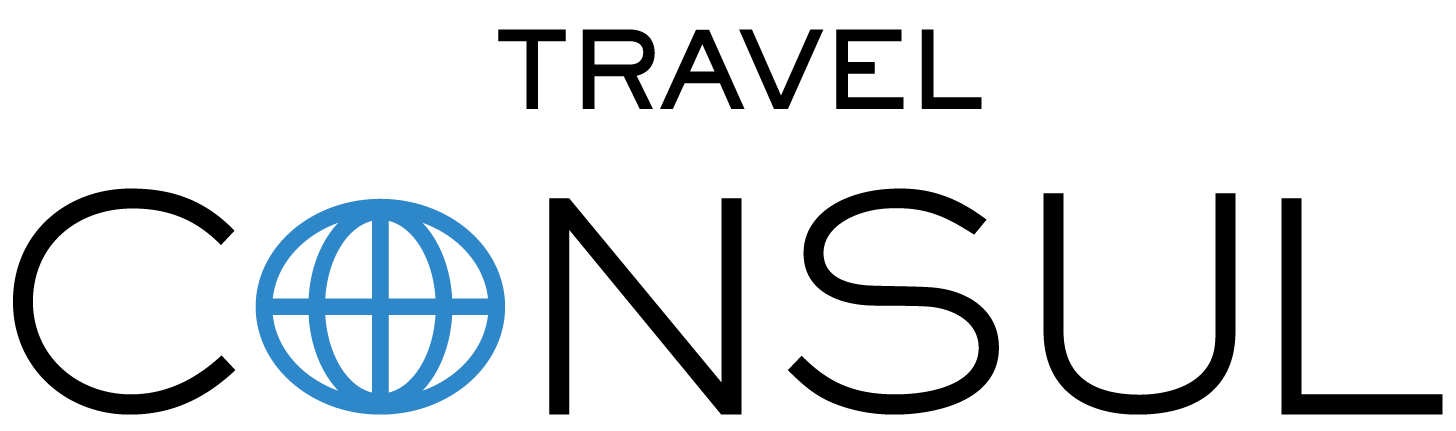 GLOBAL TRAVEL DISTRIBUTION. COVID-19 IMPACT
57
%
Expect to resume normal operations by 2021
34
%
Do not know
903 COMPLETE GLOBAL RESPONSES
Q15. When do you expect your business to go back to normal levels?
12
GLOBAL TRAVEL DISTRIBUTION. COVID-19 IMPACT
Clients are still waiting to decide where to travel next
903 COMPLETE GLOBAL RESPONSES
41
13
46
%
%
%
Are looking to go to where they had originally booked
Are changing destination
Are waiting to decide
Q10. With clients who are already showing some interest or rebooking, can you indicate the % for each of the following preferences?
13
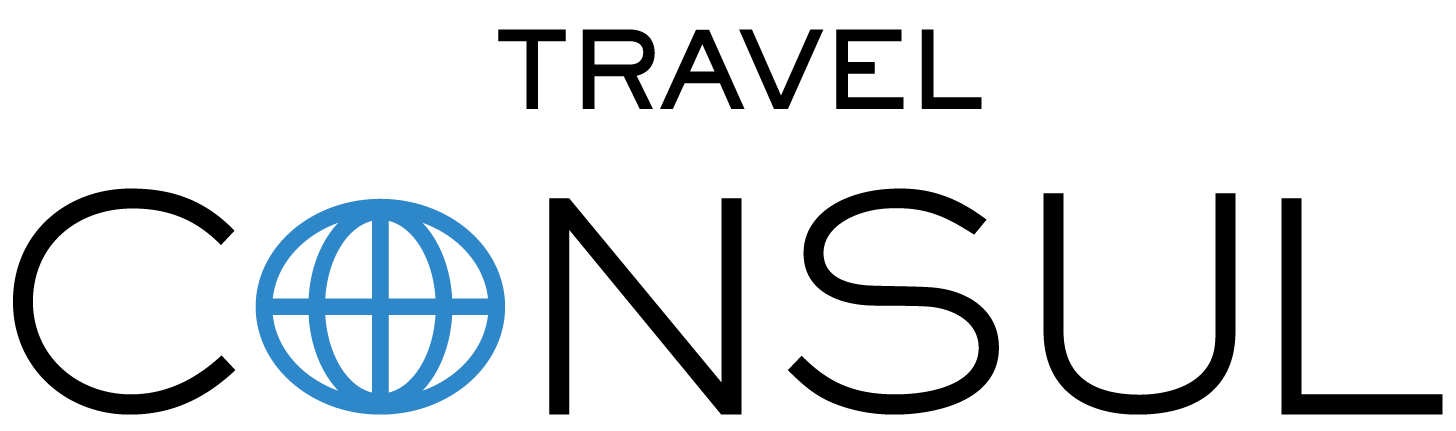 GLOBAL TRAVEL DISTRIBUTION. COVID-19 IMPACT
TOP THREE REQUESTED ACTIONS FROM DMOS
Introducing health and safety certificates for agents to feel sure the destinations are safe to send their customers
Presenting useful and timely data
Marketing campaigns for consumers
Q12. How important are the following actions that destination organizations can do to help you once recovery commences?
903 COMPLETE GLOBAL RESPONSES
14
[Speaker Notes: ADD QUESTION]
GLOBAL TRAVEL DISTRIBUTION SURVEY
A further in depth look at the activities DMOs can do to support distribution partners in recovery
903 COMPLETE GLOBAL RESPONSES
15
GLOBAL TRAVEL DISTRIBUTION. COVID-19 IMPACT
70% of the respondents believe that modifying cancellation policies or terms and conditions will be among their main undertakings in 2020
903 COMPLETE GLOBAL RESPONSES
16
GLOBAL TRAVEL DISTRIBUTION. COVID-19 IMPACT
Globally, almost half of the respondents are very likely to consider HOTELS & RESORTS not previously offered
903 COMPLETE GLOBAL RESPONSES
17
GLOBAL TRAVEL DISTRIBUTION. COVID-19 IMPACT
53% of distribution partners across the globe are very likely to contemplate DESTINATIONS not previously offered
903 COMPLETE GLOBAL RESPONSES
18
GLOBAL TRAVEL DISTRIBUTION. COVID-19 IMPACT
Globally, ca. 40% of respondents are very likely to consider SUPPLIERS they have never worked with before
903 COMPLETE GLOBAL RESPONSES
19
GLOBAL TRAVEL DISTRIBUTION. COVID-19 IMPACT
Two out of three respondents plan to focus on social media during recovery
903 COMPLETE GLOBAL RESPONSES
Other marketing activities include: 
Newsletters 
Virtual promotional events
Info sessions
Direct calls
In-person events
Networking
One-to-one meetings
Email outreach
Relaunching the website
Enhanced customer service
20
GLOBAL TRAVEL DISTRIBUTION. COVID-19 IMPACT
Changing roles
Q21. HOW DO YOU THINK YOUR ROLE WILL CHANGE GOING FORWARD INTO 2021 AND BEYOND?
ANSWERED: 657  SKIPPED: 246
“More customers will buy through operators for security and support issues”
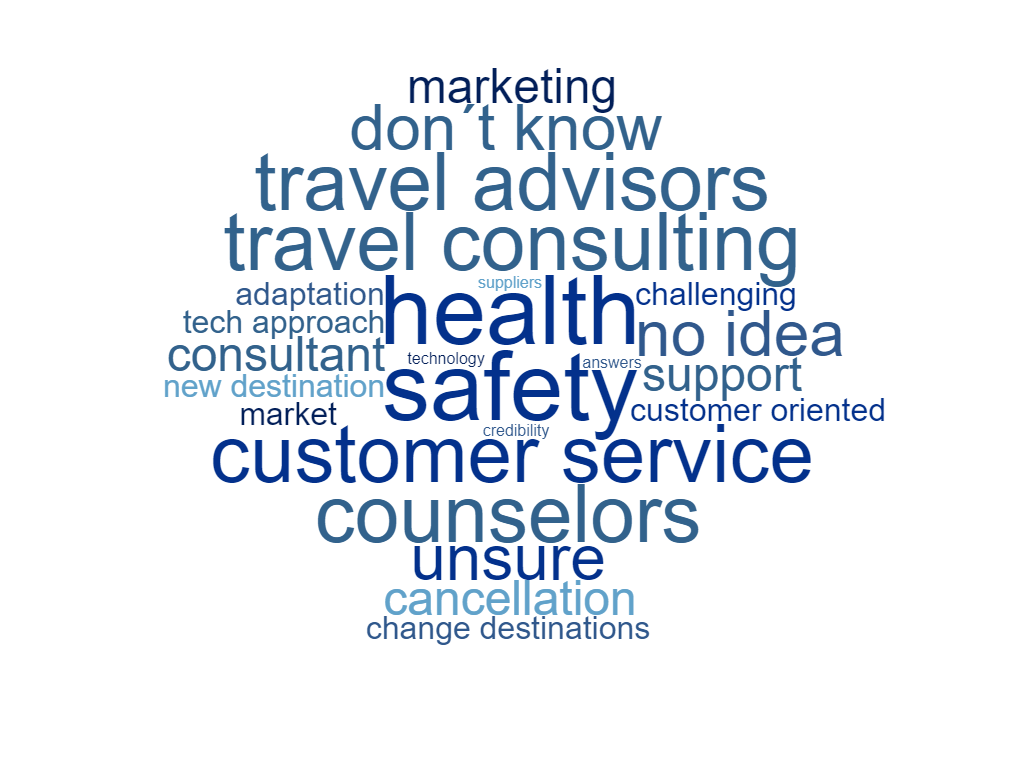 “I believe customers will be more conducive to using a travel advisor than before”
“We will need to elude confidence in the safety of traveling”
“More travel consulting rather than product design”
“Customers will value the support of a travel consultant”
“New destinations and working with high-end clients”
“Adjustment on destination product based on market needs”
“Hard to predict”
“Unsure”
“We must have a more tech-approach to customer”
“Will be more detailed business service with accurate product”
“More on customer service, offer safety destination”
“More involved in tactical marketing to react to the recovery as it develops”
“Consolidate product and market knowledge”
21
[Speaker Notes: ADD THE QUESTION ON TOP
CREATE WORDCLOUD]
THANK YOU
For more information, please contact:
XXXX
XXXX
Photo credit: Promote Iceland